Отчёт о неделе начальной школы
 с 01 по 12 февраля 2016 года
Подготовила: Шумейко Оксана Анатольевна
учитель начальных классов, руководитель ШМО 
МБОУ  «СШ №16» г. Евпатория
Открытый урок  «Путешествие по океану  математических знаний», Культура добрососедства «Обряд строительства жилища»  во 2 – В классеУчитель: Петрова Елена Владимировна
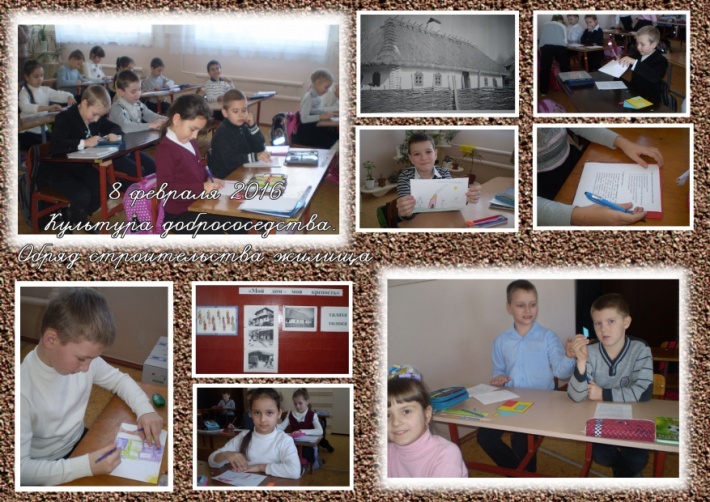 Открытый урок по русскому языку: «Одушевлённые и неодушевлённые имена существительные»,Как хорошо уметь читать: «О героизме и трусости» во 2 – А классеУчитель: Кожаева Любовь Ильинична
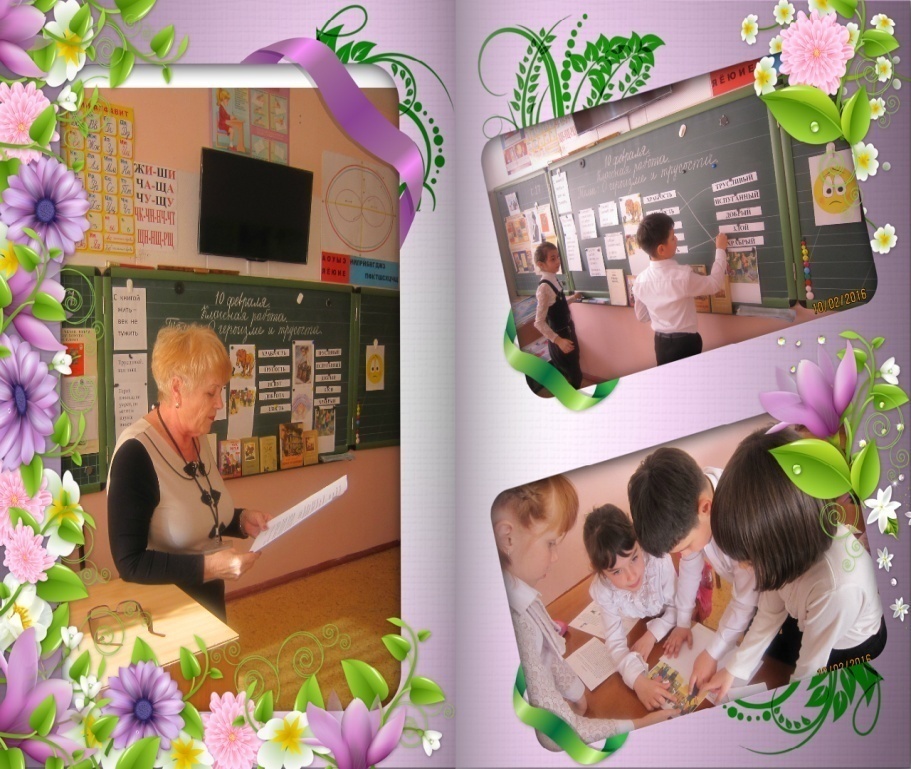 Открытое занятие по внеурочной деятельности «Мои первые проекты» на тему: «Составление индивидуальных планов работы» в 3 – А классеУчитель: Шумейко Оксана Анатольевна
Открытый урок по русскому языку: «Обучающее сочинение» в 3 – Г классеУчитель: Можарова Инна Николаевна
Открытое занятие по внеурочной деятельности: «Коррекционно-развивающее занятие» на тему: «Развитие памяти» во 2 – Г классеУчитель: Швец Зоя Васильевна
Открытый урок по литературному чтению на тему: В. Бианки «Сова» во 2 – Б классеУчитель: Лопатина Лариса Петровна
Итоги проведения «Недели начальной школы»
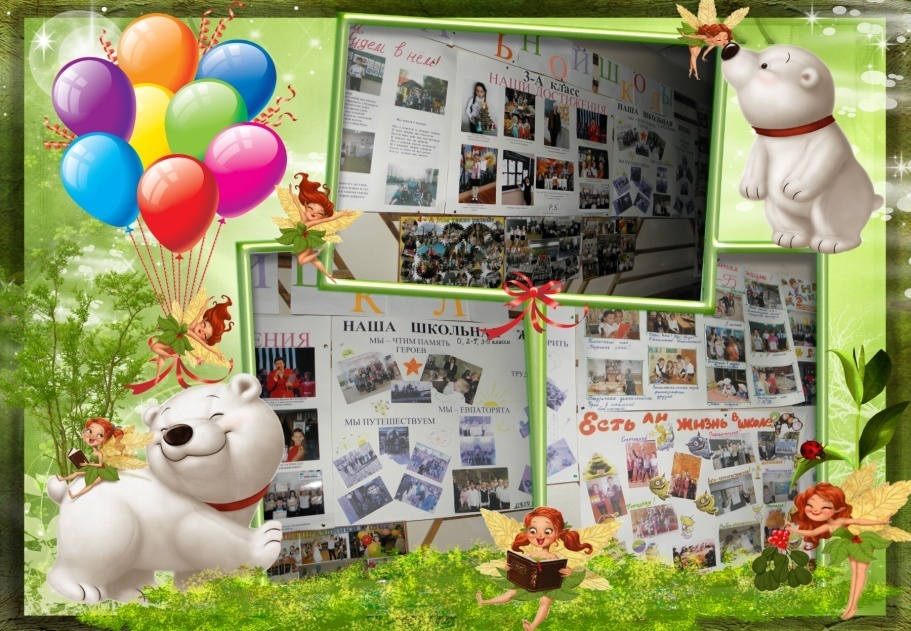